© 2020 Quartz Health Solutions, Inc. This PowerPoint is considered confidential and proprietary, and may only be distributed with prior written permission from the Quality Management and Population Health (QMPH) and Legal Departments at Quartz Health Solutions, Inc. The QMPH department can be reached at (866) 884-4601. Statements contained in these materials do not constitute medical advice. Individuals should consult with their doctor for healthcare questions and advice. Quartz is a management and administrative services company which provides services for Quartz Health Benefit Plans Corporation, Quartz Health Plan Corporation, Quartz Health Plan MN Corporation, and Quartz Health Insurance Corporation.
Resilience
Resilience:Bouncing Back When Life Throws You a Curve Ball
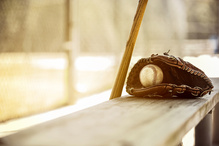 Kimberly Hein-Beardsley, MS, LMFT, BCC, CHC
Quality Management & Population Health
Resilience
Goals and Objectives
Define what is means to be resilient
Look at what is draining your energy
Actions of Resilient Individuals
Elements of Resiliency
Resilience
RESILIENCE
What does it mean to you to be resilient??
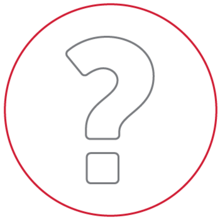 Resilience
Actions of Resilient Individuals
Taking responsibility
Owning the power of choice 
Focusing on empowering interpretations
Look at things from a position of optimism and potential
Developing meaningful connections
Seek or maintain relationships that add significance to your life
Moving on
Focus on the present and future, and not dwell on the past
Resilience
Elements of Resiliency
Energy Management
Sleep Choices
Social Support
Attitude Management
Life Goal Planning
Stress Relief
Self-Care
Creative Fun
Resilience
Energy Management
What is draining your energy?

Relationships 
Environment
Body, Mind and Spirit
Work 
Money
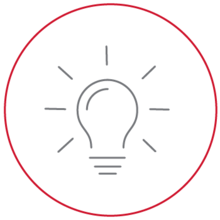 Resilience
Sleep Choices
How much sleep are you getting?
Do you have regular times that you go to bed and rise?
Rituals to help get your body and mind prepared for sleep
Dimmed lights, bath/shower, journaling, etc. 
Things to avoid before bedtime
Certain foods & beverages, exercise, light/noise, naps, etc.
Resilience
Social Support
Who do you turn to in times of need?
Family/friends
Frequency of contact
Level of support received

What are ways to cultivate more support?
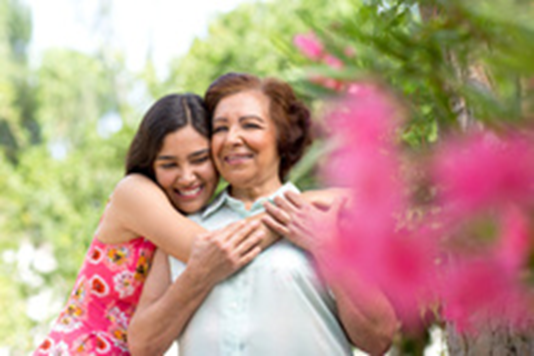 Resilience
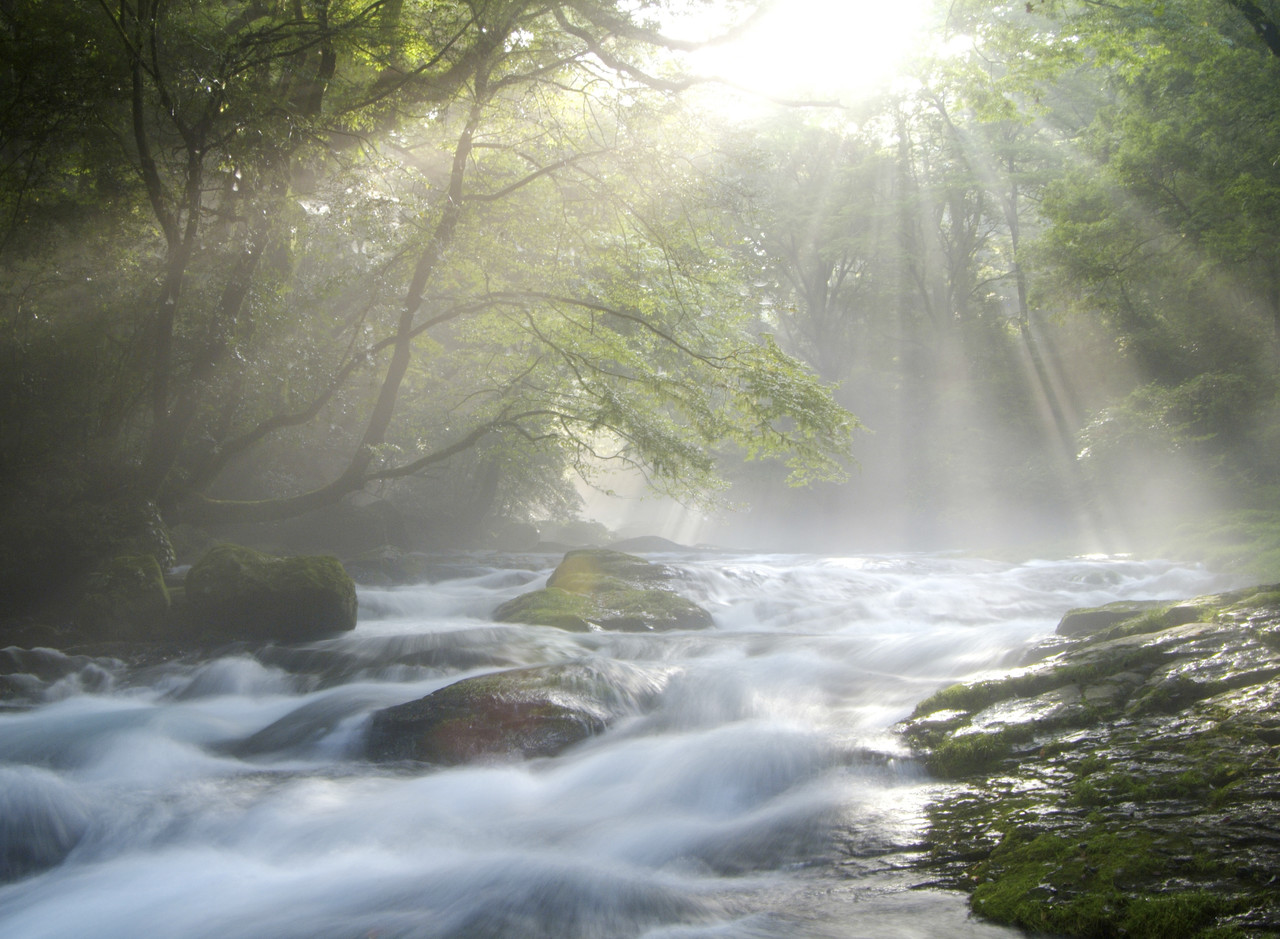 “I’m an old man now, and I have known a great many problems in my life…most of which never happened.”                                            — Mark Twain
Resilience
Attitude Management
Awareness of attitudes, emotions, feelings
Self-talk/positive outlook

What would you say to someone else to build them up?

Would you ever say what you just said to yourself to someone else?
Resilience
Attitude Management, cont’d
Managing anger effectively
Self-soothing techniques/Coping strategies
Reframing
Comic Relief
Time Management
Communication Skills
Information Seeking
Journaling
Hobbies
Social Support
Resilience
Life Goal Planning
Prioritize what is important to you
Friends
Family
Career/life purpose
Spirituality
Service to others/volunteer work
Play
Financial goals
Health
Personal Growth
Stress Management
Resilience
Stress Relief
Relaxation/Stress Reduction Techniques
Physical Exercise
Yoga
Tai Chi
Meditation (Centering)
Diaphragmatic Breathing
Progressive Muscle Relaxation
Guided Imagery
Massage and Aromatherapy
Music
Resilience
Self-care
Healthy eating habits
Exercise
Taking breaks when needed (recognizing when we are getting burnt-out)
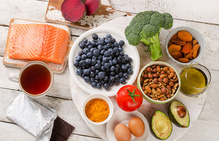 Resilience
Creative Fun
Finding humor in situations
Keeping a realistic and optimistic perspective
Not taking things too seriously
Finding ways to add more fun into your life
Resilience
What are you going to do today to move towards your goals?
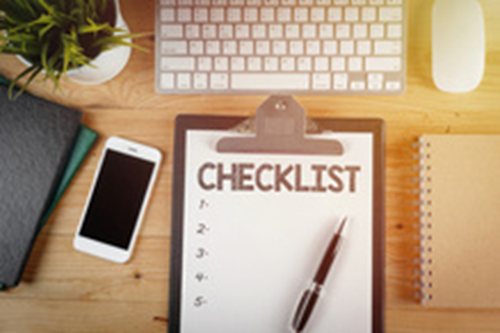 Resilience
References
Chapman, L., MPH, Lesch, N., & Aitken, S. (2005).  WELCOA Special Report:  Resilience.  http://www.welcoa.org/freeresources/pdf/resilience_case_study.pdf
Whitworth, L., Kimsey-House, H., & Sandahl, P. (1998). Co-Active Coaching: New Skills for Coaching People Toward Success in Work and Life.  Palo Alto, CA:  Davies-Black Publishing.
Resilience
Questions?
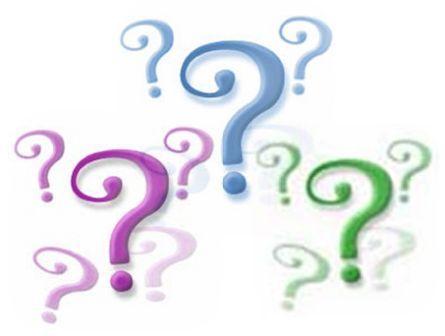